EMERGENCY SUPPLY CHAIN PLAYBOOK
Response Quick Guide
PEOPLE AND PROCESSES
RESPONSE QUICK GUIDE
ACTION
RESPONSIBLE
TIME FRAME
GOVERNANCE AND ORGANIZATION
Conduct initial meetings with the EOC Team to gather information on the crisis
EOC Coordinator
Day I
Convene the ESC team to develop initial response plan
ESC Lead
Day 1
Identify the key stakeholders from the ESC support network to involve in the response
ESC Lead, with support of the ESC Branch
Day 1, Ongoing
Establish liaisons mechanisms with the relevant focal points from the ESC support network (sectoral, regional, partners), to share information regarding the situation on the ground and the areas of support of each stakeholder
ESC Lead
Week 1, Ongoing
Plan and update emergency supply chain response with all the relevant focal points from the ESC support network
ESC Lead
Week 1, Ongoing
Contact, via the relevant regional ESC focal points, all regional and local technical staff involved in supply chain to communicate response plan and coordinate the logistics on the ground
Ongoing
ESC Lead
Coordinate demobilization of resources that have been deployed on the ground
ESC Lead
After containment of emergency
Conduct after-action review with the EOC, the ESC Core team, and all the ESC support network to determine key changes to preparedness, response, and training activities
ESC Lead
End of emergency
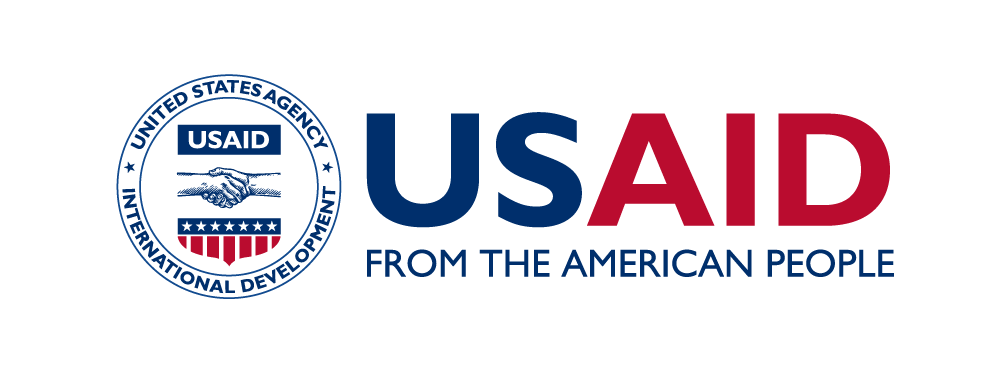 people and processes
RESPONSE QUICK GUIDE
ACTION
RESPONSIBLE
TIME FRAME
TRIGGERS
Activate the EOC, nominate the Incident Manager and activate the response mode of the ESC team as soon as the alert threshold is reached
EOC Coordinator
Day 1
Alert the relevant Ministries and International Partners
Liaison Officer
Day 1
Elaborate a template of Situation Report to be used daily for the debrief of the epidemiologic situation
The EOC Planification section
Day 1, Ongoing
Review the risk analysis with the input from the evolution of the epidemic, in order to update the estimation of potential cases and high-risk geographical areas
The EOC Planification and Operation Sections
Day 1, Ongoing
Declare the end of the sanitary crisis
Incident Manager
End of emergency
Update the ‘Disease Prioritization’ tracker of the Playbook with new information regarding the disease profiles and re-evaluate the risk assessment
The EOC Planification Section, the ESC Lead
End of emergency
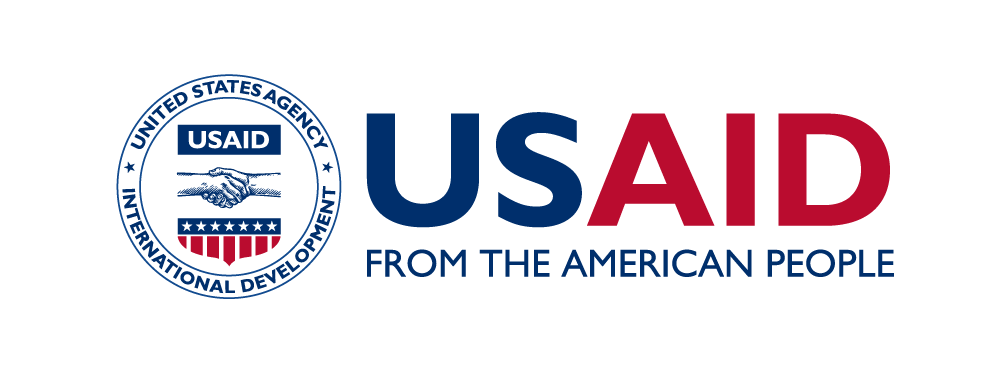 PEOPLE AND PROCESSES
RESPONSE QUICK GUIDE
ACTION
RESPONSIBLE
TIME FRAME
FINANCING
Estimate funds required to respond to emergency based on updated risk assessment
EOC Finance & Admin, 
ESC Lead
Week 1
Access owned (MoPH) and external funding mechanisms by submitting necessary applications
EOC Finance & Admin, ESC Lead, EOC Command
Week I
Activate documentation protocols listed for funding mechanism access and record all expenses in adherence to funding mechanism requirements
EOC Finance & Admin, 
ESC Lead
Week I, Ongoing
Work with the Procurement team of the EOC Logistics function to activate the emergency processes to suspend the requirements for multiple quotes and public bidding
EOC Finance & Admin, 
Procurement team
Week I, Ongoing
Immediately process payments due to vendors, as any delay in payments might hinder the delivery of goods.
EOC Finance & Admin, 
Procurement team
Week I, Ongoing
Document and update the ‘Response Funding Mechanisms’ tracker in the Playbook, with the lessons learned from the crisis
EOC Finance & Admin
End of emergency
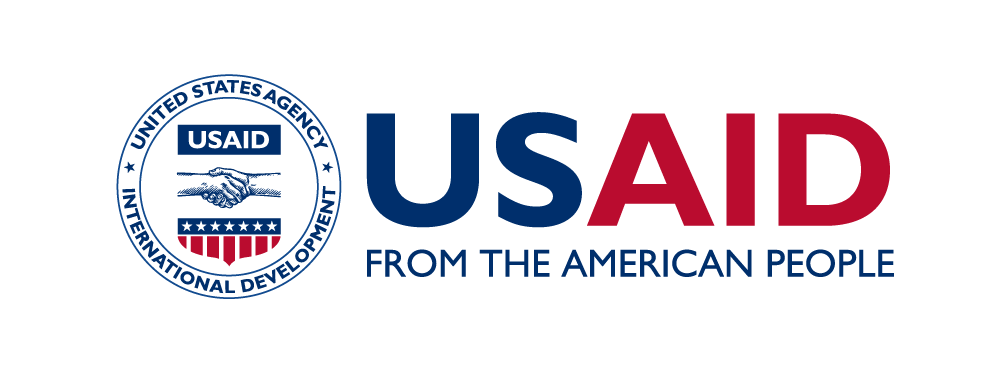 PEOPLE AND PROCESSES
RESPONSE QUICK GUIDE
ACTION
RESPONSIBLE
TIME FRAME
DATA VISIBILITY
Identify the key datasets to be tracked and updated on a daily and/or weekly basis: stock levels of identified indicator commodities, consumption rates, procurement orders, re-supply needs
ESC Lead
Day 1
Hold bi-weekly calls from national to regional, regional to local to gather stock levels of identified “indicator” commodities
ESC Lead
Ongoing
Ensure that consumption rate of key “tracker” commodities are updated bi-weekly
ESC Lead
Ongoing
Ensure that consumption data are shared with Procurement Lead to inform re-supply
ESC Lead
Ongoing
Reconvene and follow up with ESC Team to ensure all databases, response protocols, and reporting have been documented and updated according to lessons learned from the emergency, and making it accessible to other stakeholders.
ESC Lead
End of Emergency
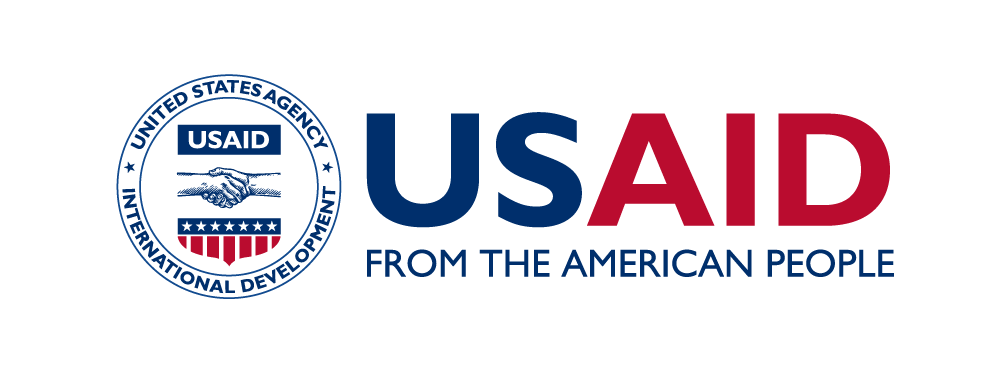 COMMODITY PLANNING
RESPONSE QUICK GUIDE
ACTION
RESPONSIBLE
TIME FRAME
COMMODITY FORECASTING
Identify necessary commodities based on disease specifications and commodities database, confirming with experts, and determine “indicator” commodities
EOC Operations Section
Day 1
Use the ‘Response Scenario’ tracker to forecast initial quantities required depending on the type of outbreak (disease, number of projected cases)
EOC Operations Section
Day I
Convene the EOC Operations Section to validate the forecasted quantities and make any adjustment, if necessary
EOC Operations Section
Day 2, Ongoing
Communicate quantities to the Logistics Lead, for him to (i) let the Stockpile team know which quantity from which stockpile he needs to mobilize and (ii) enable the Logistics and Transport team to prepare properly real estate and transport options
EOC Operations Section
Week 1
If necessary, adjust the forecasted quantities by modifying the ‘Response Scenario’ tracker, with the input from the medical leads in charge of following-up on the evolution of the sanitary situation
EOC Operations Section
Week 1, Ongoing
Update the ‘Disease Job Aids’ and the ‘Commodities Database’ tracker to document any modifications in the commodities list
ESC Planification Team
End of emergency
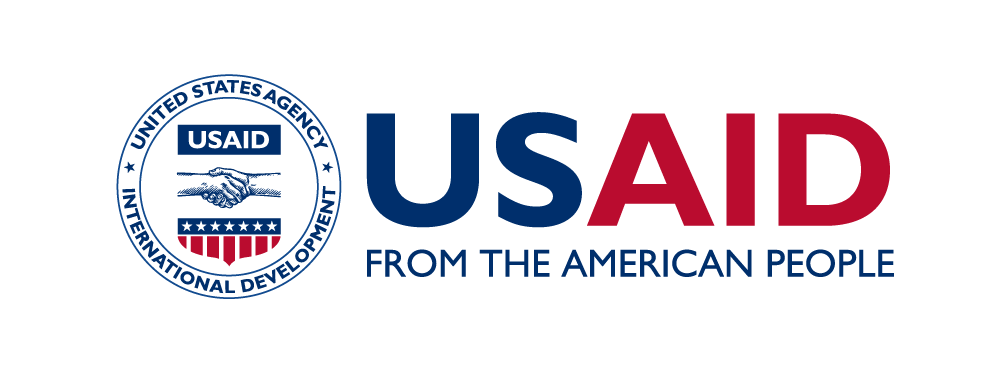 COMMODITY PLANNING
RESPONSE QUICK GUIDE
ACTION
RESPONSIBLE
TIME FRAME
PROCUREMENT
AND SOURCING
Get input from the EOC Planification section regarding the list of commodities required and their quantities
Procurement team
Day 1
Reach out to the Stockpiling team to know which quantities of which commodities they can supply
Procurement team
Day 1
Identify the needs for procurement, based on the gap between the input from the EOC Planification section and the Stockpiling team
Procurement team
Day 1
Contact all suppliers identified in “Supplier Database” to activate agreements and order the adequate quantities
Procurement team
Day 1
Work with suppliers to identify any potential gaps or bottlenecks, in terms of available quantities and supplying delays
Procurement team
Day 2, Ongoing
Refer to the ‘International Partners Sourcing Database’ to mobilize the remaining commodities among international partners in case of capacity gap with the suppliers
Procurement team
Day 2
Provide suppliers with necessary customs protocols to follow
Procurement team
Week 1
Maintain clear documentation of all steps in the procurement process, including inspection and documentation of goods received
Procurement team
Week 1, Ongoing
Increase limits of approval and authorization and checks signatory limits for purchases
Procurement team
Week 1, Ongoing
Suspend the requirement for multiple quotes, public bidding procedures and authorize single source purchase
Procurement team
Week 1, Ongoing
Update the ‘Procurement Database’ tracker in the playbook, to document any additional information that you gathered on suppliers
Procurement team
End of crisis
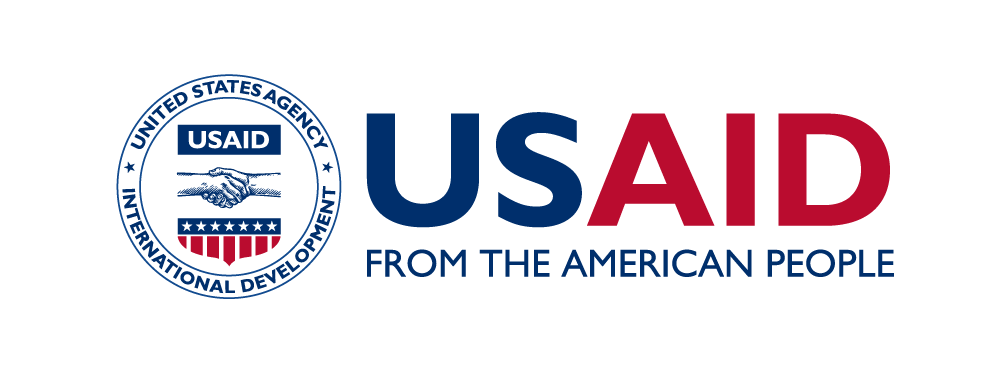 COMMODITY PLANNING
RESPONSE QUICK GUIDE
ACTION
RESPONSIBLE
TIME FRAME
STOCKPILING
Contact stockpile managers to approve release stockpiles of necessary commodities
ESC Lead, Stockpiling team
Day I
Calculate how long stockpile will be sufficient for to determine resupply needs
Stockpiling team
Week 1
Move stocks from stockpile to pre-positioning site
Stockpiling team, Logistics & Transport team
Day I
Update stock levels in information management system
Logistics & Transport team
Ongoing
Resupply stockpile according the stockpiling strategy
Procurement team
After outbreak
Update the stockpiling strategy if necessary (e.g. modify the number of months to stockpile, the levels of stockpiling)
Procurement team
After outbreak
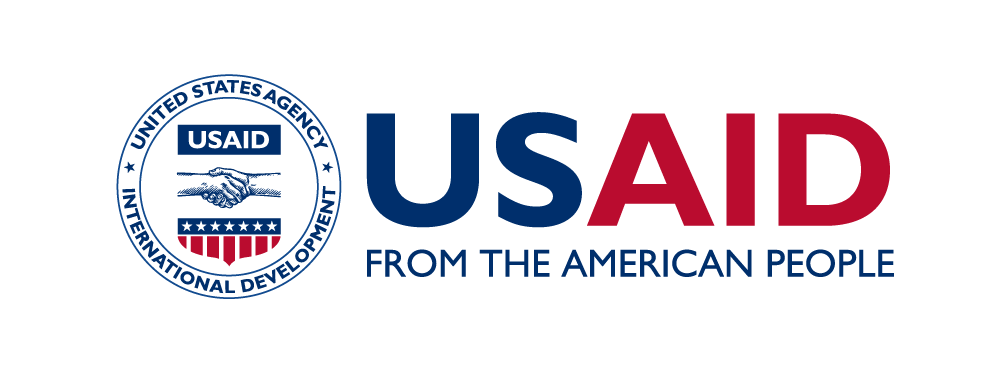 LOGISTICS AND TRANSPORT
RESPONSE QUICK GUIDE
ACTION
RESPONSIBLE
TIME FRAME
WAREHOUSING
AND STORAGE
Identify the relevant permanent and temporary storage and warehouses to use, depending on their geographical location, their capacity characteristics (e.g. cold chain)
Logistics & Transport team
Day I, Ongoing
Call identified permanent & temporary warehousing and storage contacts to share emergency response plan and ensure they are properly preparing capacity (e.g., clearing waste and designating emergency storage space) and get their available capacity
Logistics & Transport team
Day I, Ongoing
Reference the usable storage and warehouses as well as their available capacity in the ‘Permanent Storage Database’ and the ‘Temporary Storage Database’
Logistics & Transport team
Day I, Ongoing
With the input from the EOC Planification Section, estimate the storage capacity requirements and the storage capacity gap with the help of the ‘Volume requirements calculation tracker’
Logistics & Transport team
Day I, Ongoing
If necessary, reach out to the Governor to requisition any additional warehousing and storage in his region
ESC Lead
Week I, ongoing
Mobilize additional warehousing staff by reaching out to contacts on Warehousing and Storage database
Logistics & Transport team, ESC Lead
Week I, Ongoing
If necessary, set up temporary warehousing in pre-identified sites
Logistics & Transport tam
Ongoing
Institute security at all storage sites, especially for temporary warehousing, under the coordination of MINATD
Logistics & Transport team, ESC Lead
Ongoing
Follow-up on notification of reception of response - by all communication means
Logistics & Transport team
Ongoing
Update database of temporary storage locations by adding or removing locations in accordance with effectiveness and compliance as lessons learned from the emergency
Logistics & Transport team
End of emergency
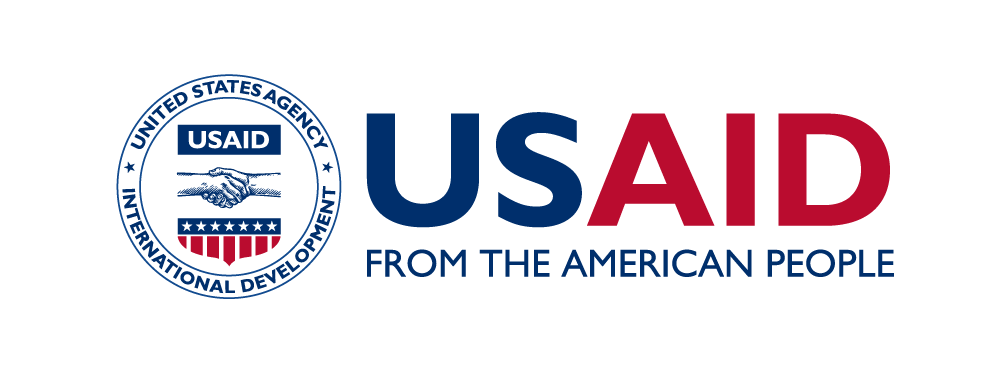 TRANSPORT AND LOGISTICS
RESPONSE QUICK GUIDE
ACTION
RESPONSIBLE
TIME FRAME
TRANSPORT AND WASTE MANAGEMENT
Prepare the distribution plan based on the needs expressed by the planning section and procurement leads
Logistics & Transport team
Day I, Ongoing
Contact Customs office to activate agreements for expedited goods
Logistics & Transport team
Day I
Activate coordination mechanisms with other relevant sectors (e.g. Ministry of Transport, Ministry of Defense, etc) to help unload cargo at airport/seaports
Logistics & Transport team
Day 1
Activate contracts with identified transport contacts (e.g. freight forwarders, third-party logistics provider)
Logistics & Transport team
Ongoing
Share distribution plan with all transporters, including key performance indicators and objectives
Logistics & Transport team
Ongoing
Institute disease-specific safety protocols for transport and waste management (with medical input from the Medical Section)
Logistics & Transport team, EOC Safety Officer
Ongoing
Institute security protocols, in coordination with MINADT, to secure transport depending on the security risk of the region
ESC Lead
Ongoing
Follow-up on notification of delivery or any distribution delays - by all communication means
Logistics & Transport team
Ongoing
Conduct demobilization and waste management in coordination with MINEDPED, according to the procedures and considerations based on waste categorization and disposal best practices
Logistics & Transport team
After the containment
Update database of transport options and waste disposal sites by adding or removing information or locations in accordance with lessons learned from the emergency
Logistics & Transport team
End of Emergency
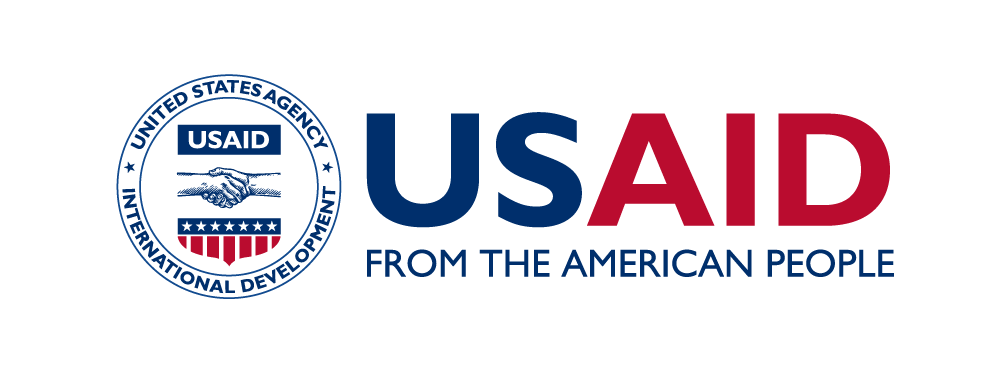